Grafico di funzioni esponenziali e logaritmiche
Stefano Volpe e Daniela Valenti, 2024
1
Funzione esponenziale elementare
Ricordo la funzione esponenziale elementare 
            y = ex            [e ≅ 2,71 numero di Nepero]
Il grafico
Dominio: l’insieme R dei numeri reali
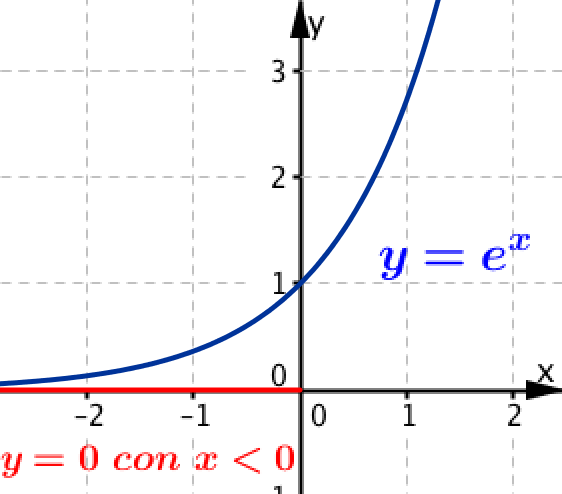 Derivate
y’ = ex        y” = ex
Asintoto orizzontale ‘a sinistra’
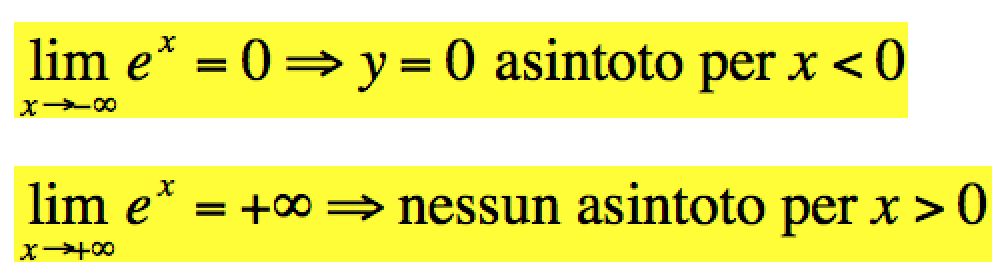 2
Stefano Volpe e Daniela Valenti, 2024
Altre funzioni esponenziali
Altre funzioni esponenziali si ottengono con l’algebra delle funzioni a partire dalle funzioni algebriche e dalla funzione esponenziale.
Ecco un esempio.
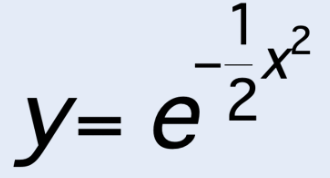 Per tracciare il grafico di questa funzione seguirò il procedimento già seguito con i polinomi, ma aggiungerò la ricerca del dominio e di un eventuale asintoto orizzontale.
3
Stefano Volpe e Daniela Valenti, 2024
Studio del grafico di funzione esponenziale
Dominio
      L’insieme R dei numeri reali

2. Ricerca di eventuali simmetrie
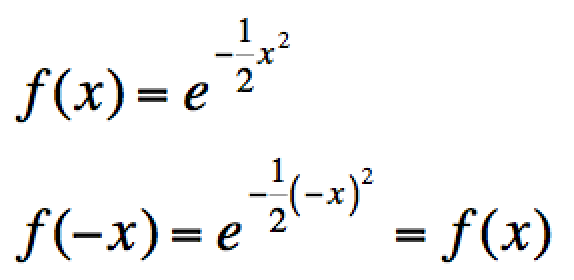 La funzione è pari, perciò la curva è simmetrica rispetto all’asse y.
4
Stefano Volpe e Daniela Valenti, 2024
Studio del grafico di funzione esponenziale
3. Ricerca di un asintoto orizzontale
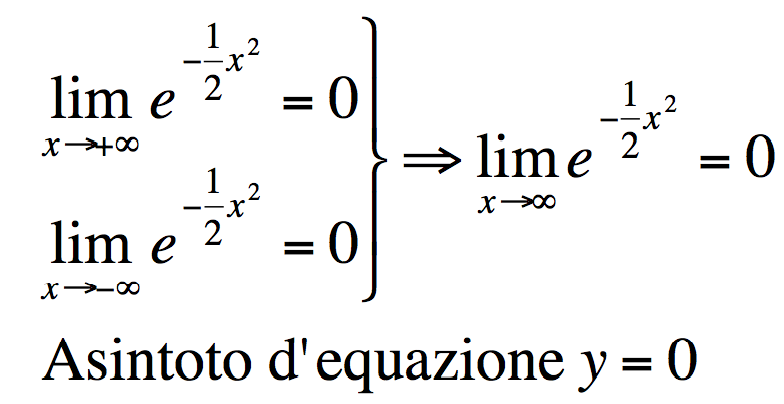 −∞
5
Stefano Volpe e Daniela Valenti, 2024
Studio del grafico di funzione esponenziale
4a. Segno di y
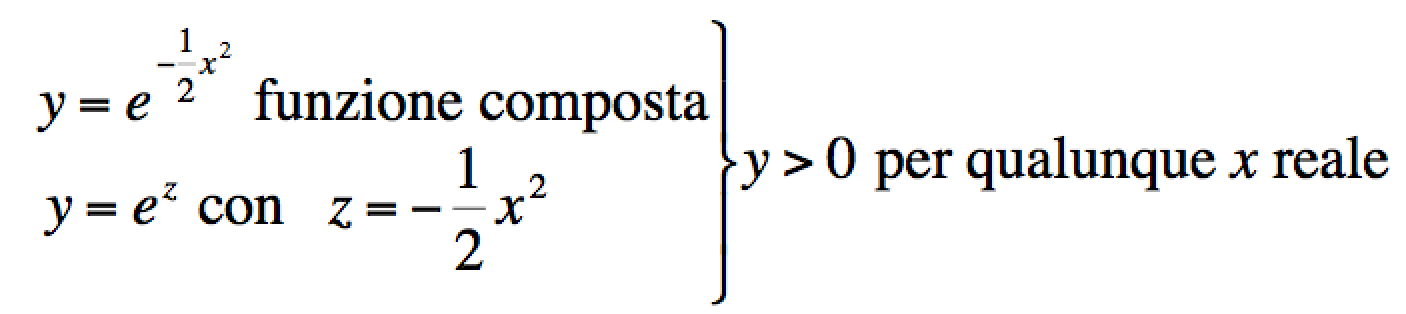 4b. Segno di y’
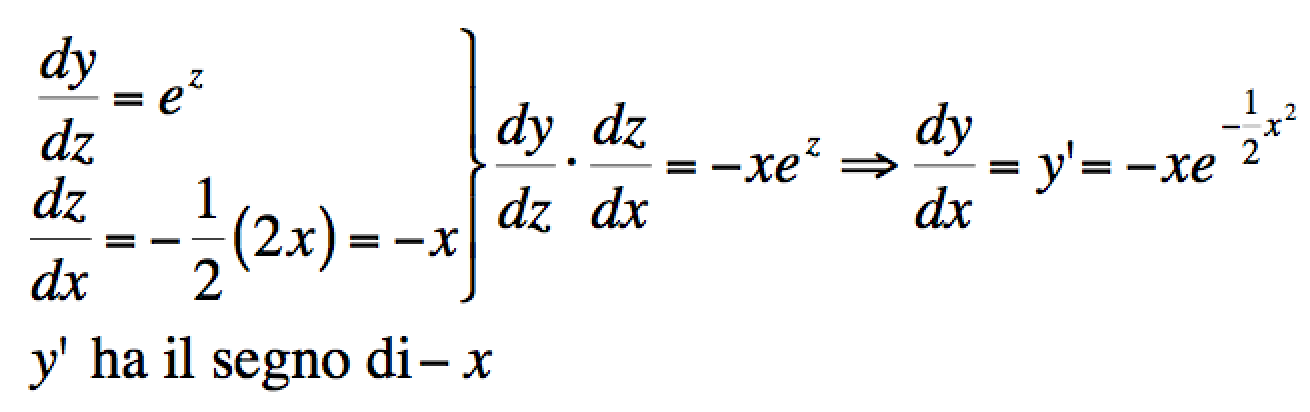 6
Stefano Volpe e Daniela Valenti, 2024
Studio del grafico di funzione esponenziale
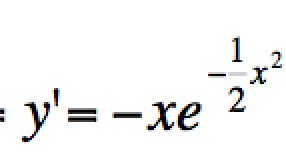 4c. Segno di y” [derivata di un prodotto]
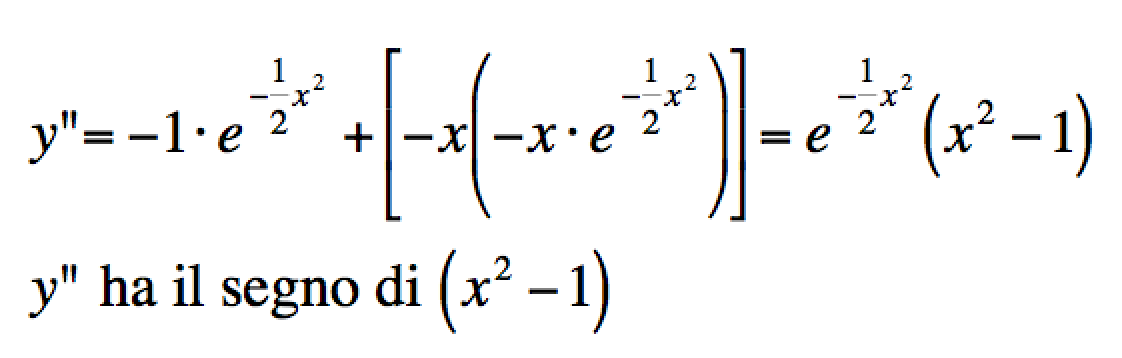 7
Stefano Volpe e Daniela Valenti, 2024
Schema riassuntivo, punti notevoli e grafico
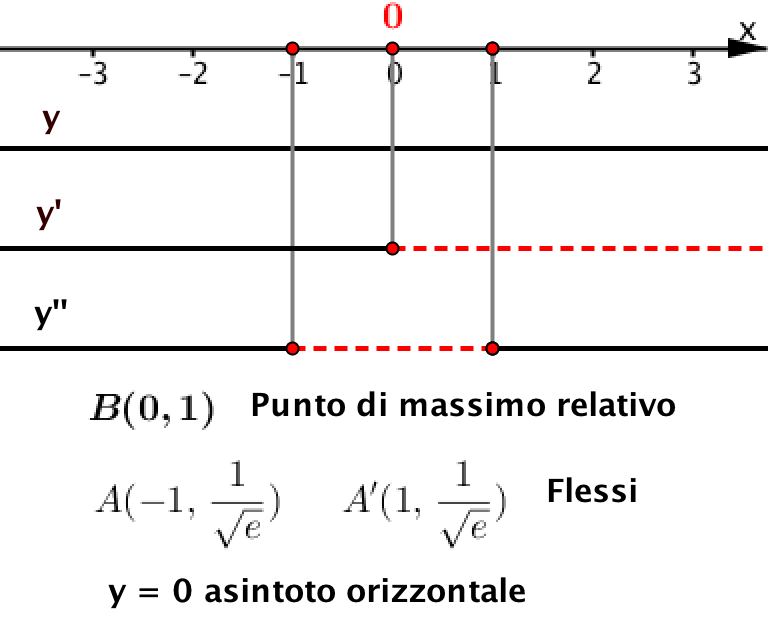 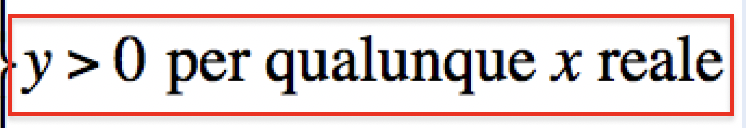 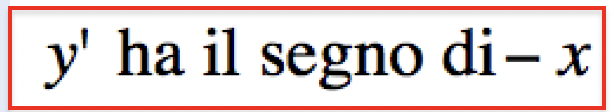 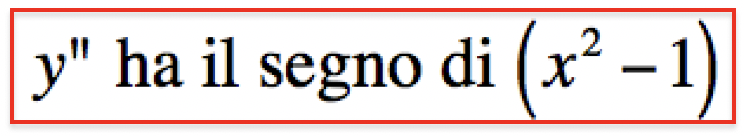 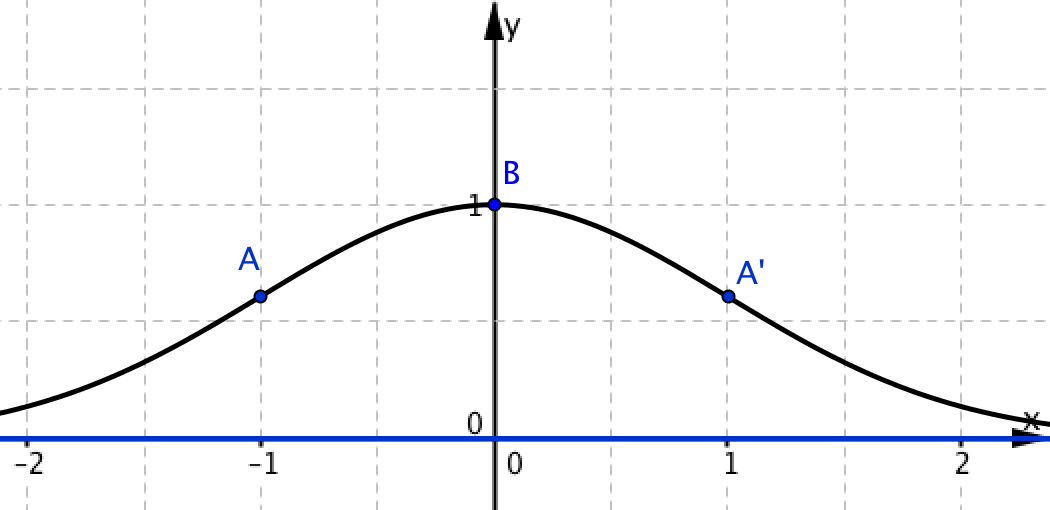 8
Stefano Volpe e Daniela Valenti, 2024
La curva di Gauss
La curva ottenuta è la curva di Gauss o gaussiana.
Introdotta dal matematico, fisico e astronomo tedesco Carl Gauss (1777 – 1885) per descrivere la distribuzione degli errori commessi nel misurare una grandezza più volte con la stessa cura e nelle stesse condizioni.
Ha notevole importanza in calcolo delle probabilità e nelle scienze sperimentali.
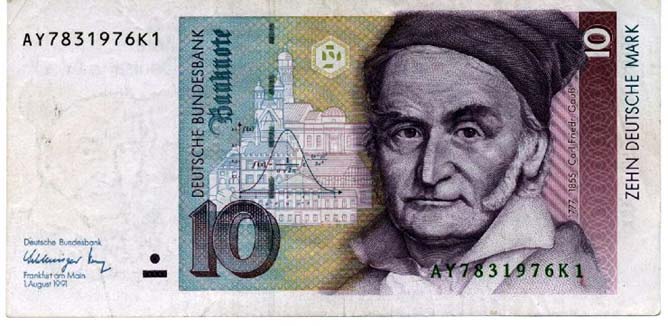 Stefano Volpe e Daniela Valenti, 2024
9
Funzione logaritmica elementare
Ricordo la funzione logaritmo elementare
y = ln(x) o y = loge(x)  [e ≅ 2,71 numero di Nepero]
Dominio: l’insieme R+ dei numeri reali positivi
Grafico
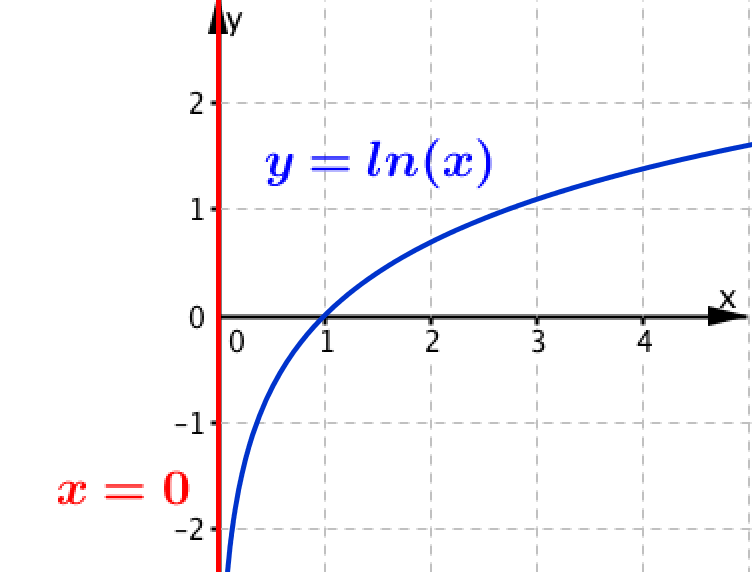 Derivate
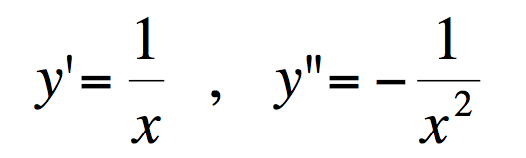 Asintoto verticale
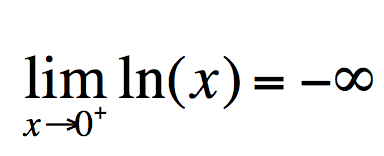 10
Stefano Volpe e Daniela Valenti, 2024
Altre funzioni logaritmiche
Altre funzioni logaritmiche si ottengono con l’algebra delle funzioni a partire dalle funzioni algebriche e dalla funzione logaritmo.
Ecco un esempio.
y = x2 – 2ln(x)
Il procedimento per tracciare il grafico di questa funzione è lo stesso già seguito per i polinomi, con l’aggiunta  della ricerca del dominio e di un eventuale asintoto verticale.
11
Stefano Volpe e Daniela Valenti, 2024
Attività
Completa la scheda di lavoro per tracciare il grafico della funzione logaritmica
Stefano Volpe e Daniela Valenti, 2024
12
Revisione dell’attività svolta
Stefano Volpe e Daniela Valenti, 2024
13
Quesiti 1 e 2
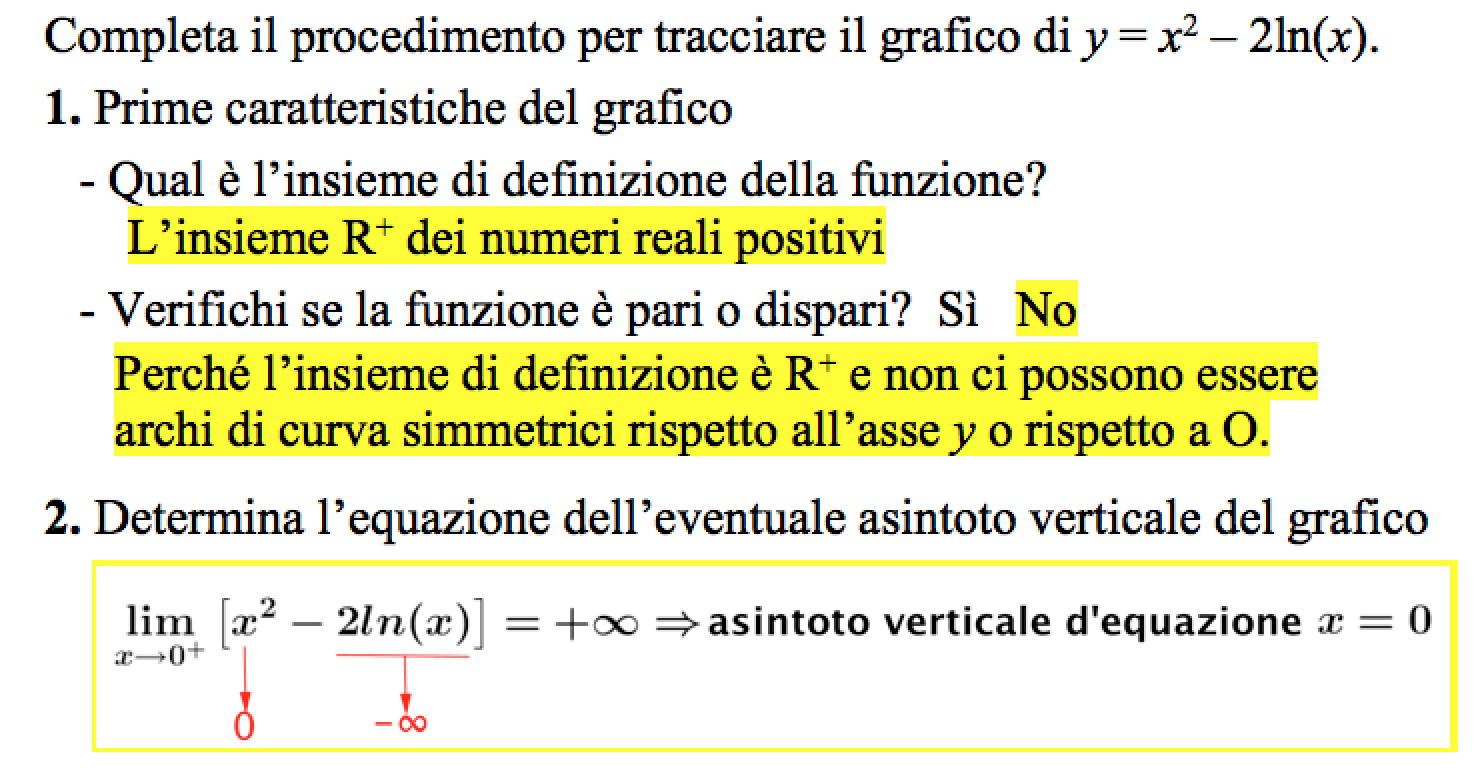 Stefano Volpe e Daniela Valenti, 2024
14
Quesiti 3 e 4
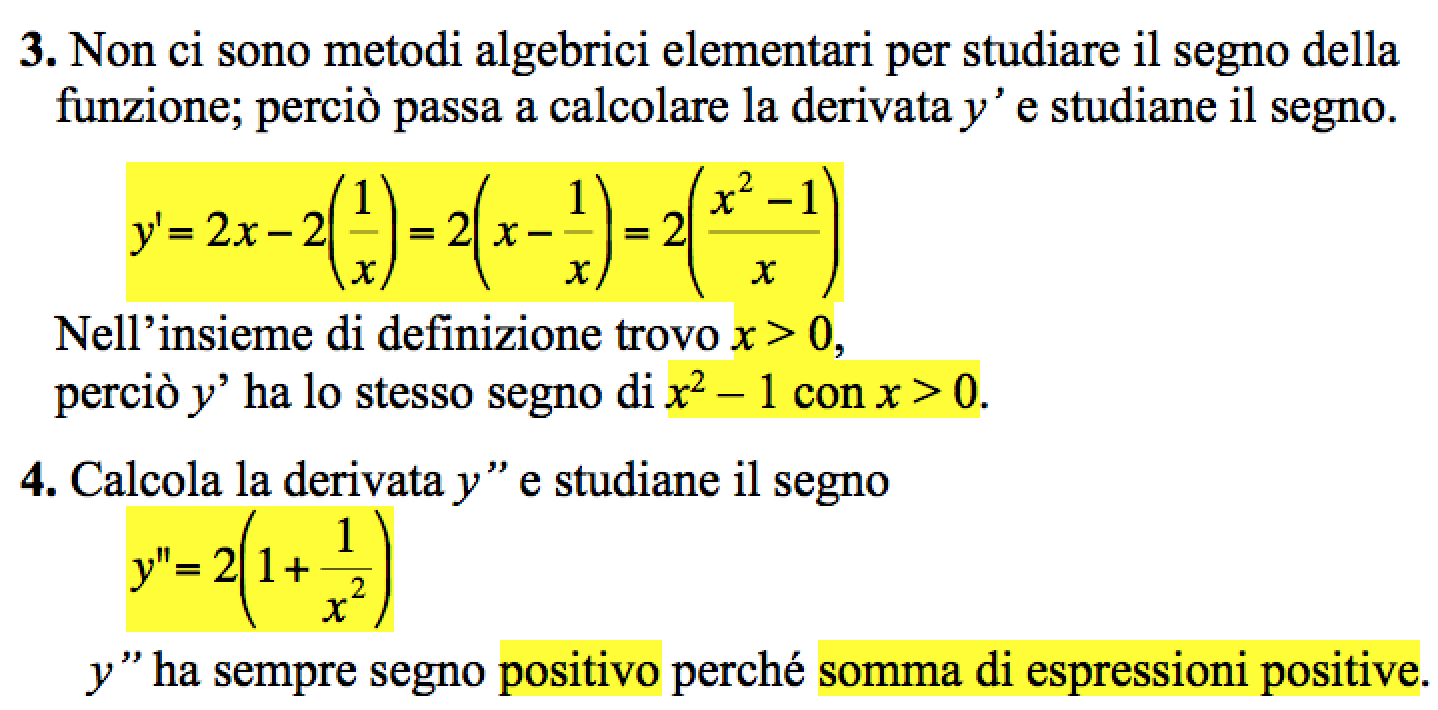 Stefano Volpe e Daniela Valenti, 2024
15
Quesiti 5, 6 e 7
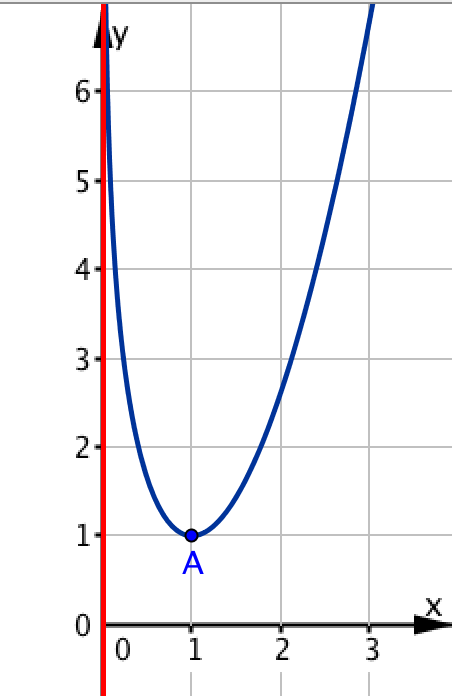 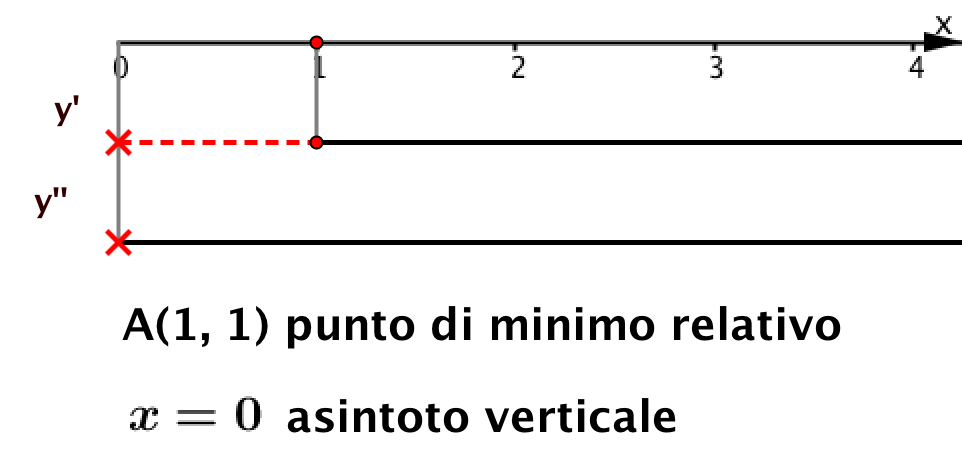 Stefano Volpe e Daniela Valenti, 2024
16
Curva d’inseguimento
Curva studiata da vari matematici famosi, a partire dalla fine del 1600 con questa idea di ‘inseguimento’. Una lepre corre con velocità costante lungo l’asse y; il cane C descrive la curva d’inseguimento, quando:
 si muove con la stessa velocità della lepre;
 è sempre diretto verso la lepre.
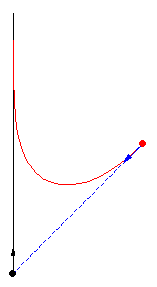 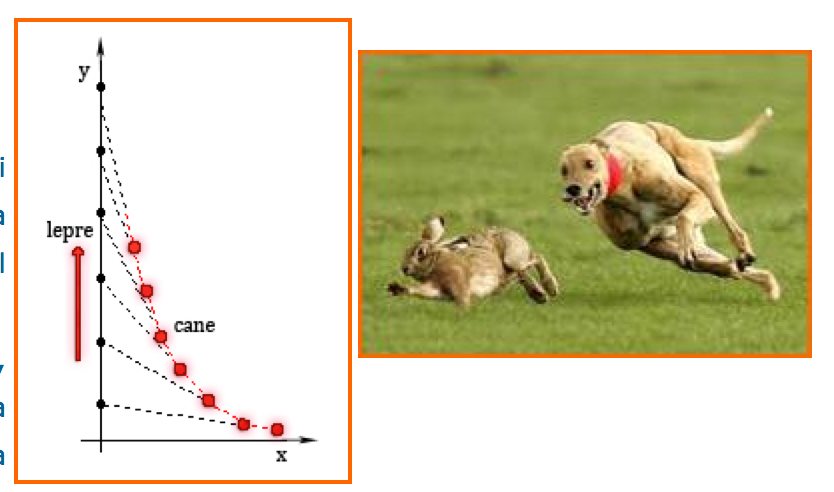 Stefano Volpe e Daniela Valenti, 2024
17
Riflessioni sul procedimento seguito
Per tracciare il grafico dell’ultima funzione:
 non abbiamo studiato il segno di y;
 non abbiamo cercato un eventuale asintoto orizzontale.
Anche senza queste due informazioni abbiamo ottenuto un grafico accurato: l’asintoto verticale, il punto A di minimo relativo e la concavità sempre verso l’alto garantiscono che la curva non può ‘piegare verso il basso’ per attraversare l’asse x o avvicinarsi a un asintoto orizzontale.
Così dal grafico ricaviamo che risulta
y > 0 in tutto l’insieme R+.
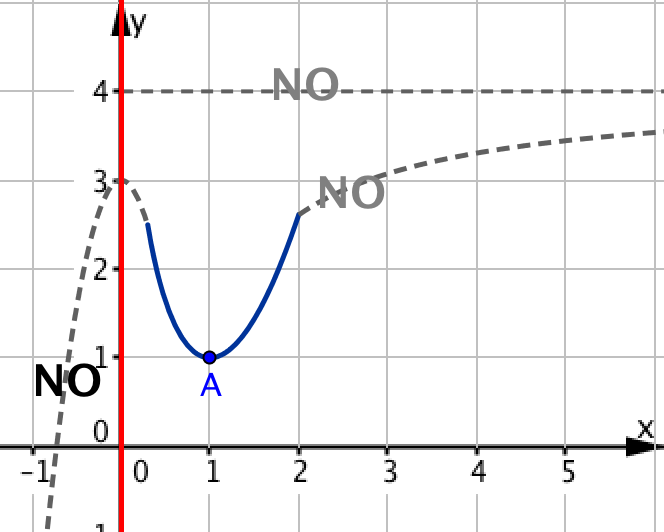 18
Stefano Volpe e Daniela Valenti, 2024
Pensare con le mani e con gli occhi
Tracciare il grafico di una funzione con carta e penna può diventare un’attività meccanica e ripetitiva; in questo caso il computer è più veloce e più accurato di qualunque studente. 
Ma può anche diventare un’occasione per: 
collegare e rivedere tanti concetti imparati lungo tutto l’arco scolastico;
pensare con le mani e con gli occhi per trovare i procedimenti più efficaci.
In questo secondo caso i grafici diventano uno strumento di crescita intellettuale per tutti.
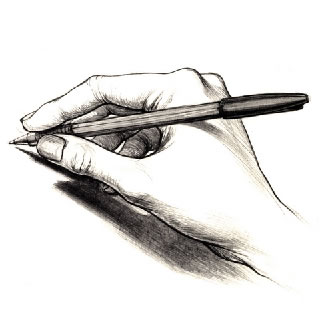 19
Stefano Volpe e Daniela Valenti, 2024